さんぽうどうじもん
算法童子問
江戸時代の算術
和算を学ぼう１０
割合算
パワポで解説
[Speaker Notes: 問題を読みましょう。]
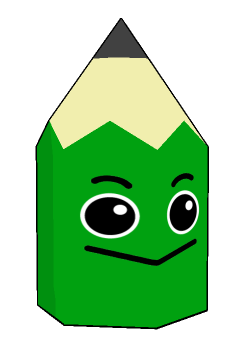 『算法童子問』
現代語訳
ここに，９２８０万円の財産がある。これを生前に長男、次男、三男、四男の４人に分け与えることにしたが、その家の家風にしたがって、
長男：次男＝７：３
次男：三男＝７：３
三男：四男＝７：３
の比率で配分することにした。
４人にいくらずつの財産を譲ればよいか。
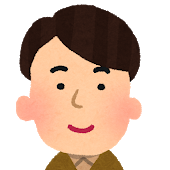 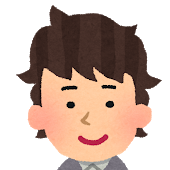 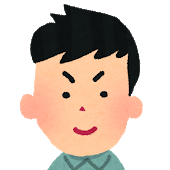 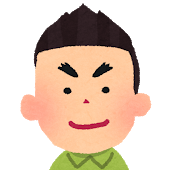 四男
三男
次男
長男
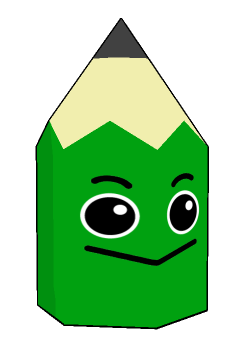 ９２８０万円の財産を、長男：次男＝７：３　次男：三男＝７：３　三男：四男＝７：３　の比率で配分することにした。
４人にいくらずつの財産を譲ればよいか。
算法童子問での解き方
長男：次男：三男：四男の比率を求めればよい。
①長男：次男：三男の比率の求め方
　長男：次男　　　＝７：３
　　　　次男：三男＝　　７：３
　次男を３と７の公倍数の２１にすると
　長男：次男　　　＝４９：２１
　　　　次男：三男＝　　　２１：９
　これより、
　長男：次男：三男＝４９：２１：９
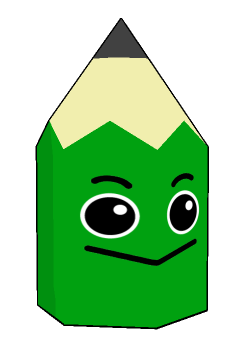 ９２８０万円の財産を、長男：次男＝７：３　次男：三男＝７：３　三男：四男＝７：３　の比率で配分することにした。
４人にいくらずつの財産を譲ればよいか。
算法童子問での解き方
②長男：次男：三男：四男の比率の求め方
　長男：次男：三男　　　＝４９：２１：９　
　　　　　　　三男：四男＝　　　　　　７：３
　三男を９と７の公倍数の６３にすると
　長男：次男：三男　　　＝３４３：１４７：６３　
　　　　　　　三男：四男＝　　　　　　　　６３：２７
これより、４人に配分する比率は、
長男：次男：三男：四男＝３４３：１４７：６３：２７　となる。
財産９２８０万円を、３４３＋１４７＋６３＋２７＝５８０で割り、
それぞれの比率に配分すると
長男＝９２８０×３４３÷５８０＝５４８８万円
次男＝９２８０×１４７÷５８０＝２３５２万円
三男＝９２８０×　６３÷５８０＝１００８万円
四男＝９２８０×　２７÷５８０＝　４３２万円　となる。